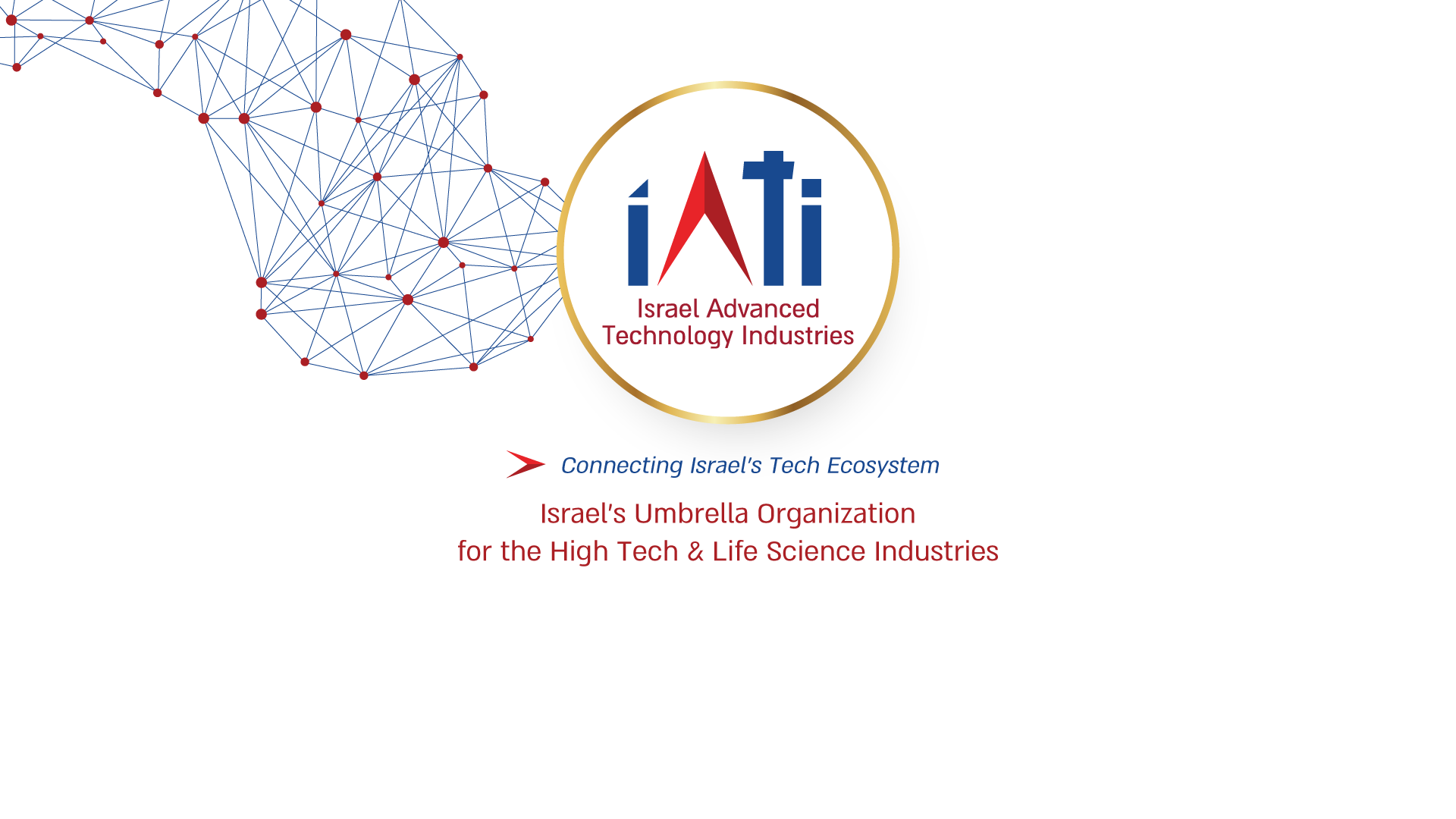 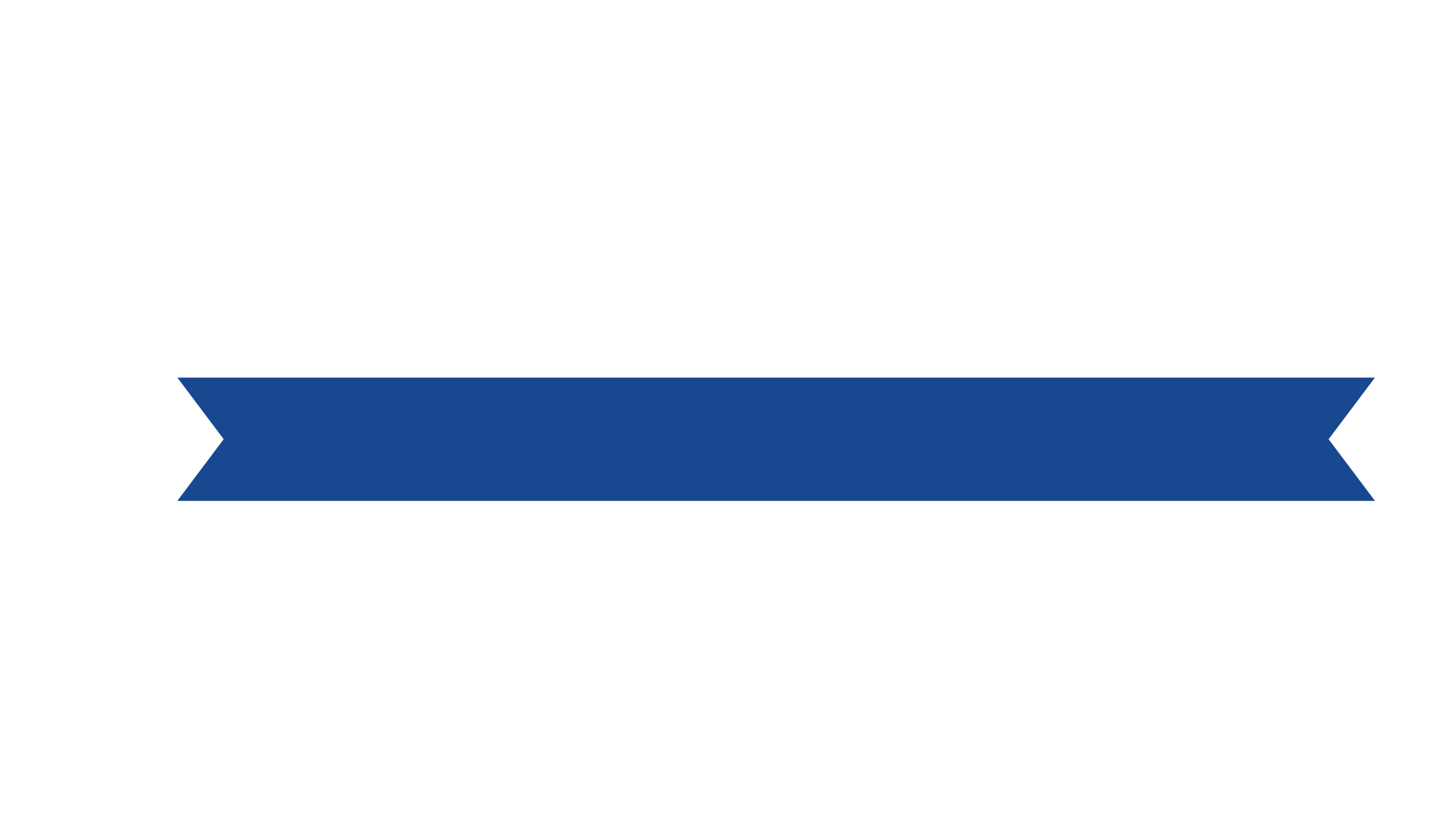 Q4 2022 Media Coverage Presentation
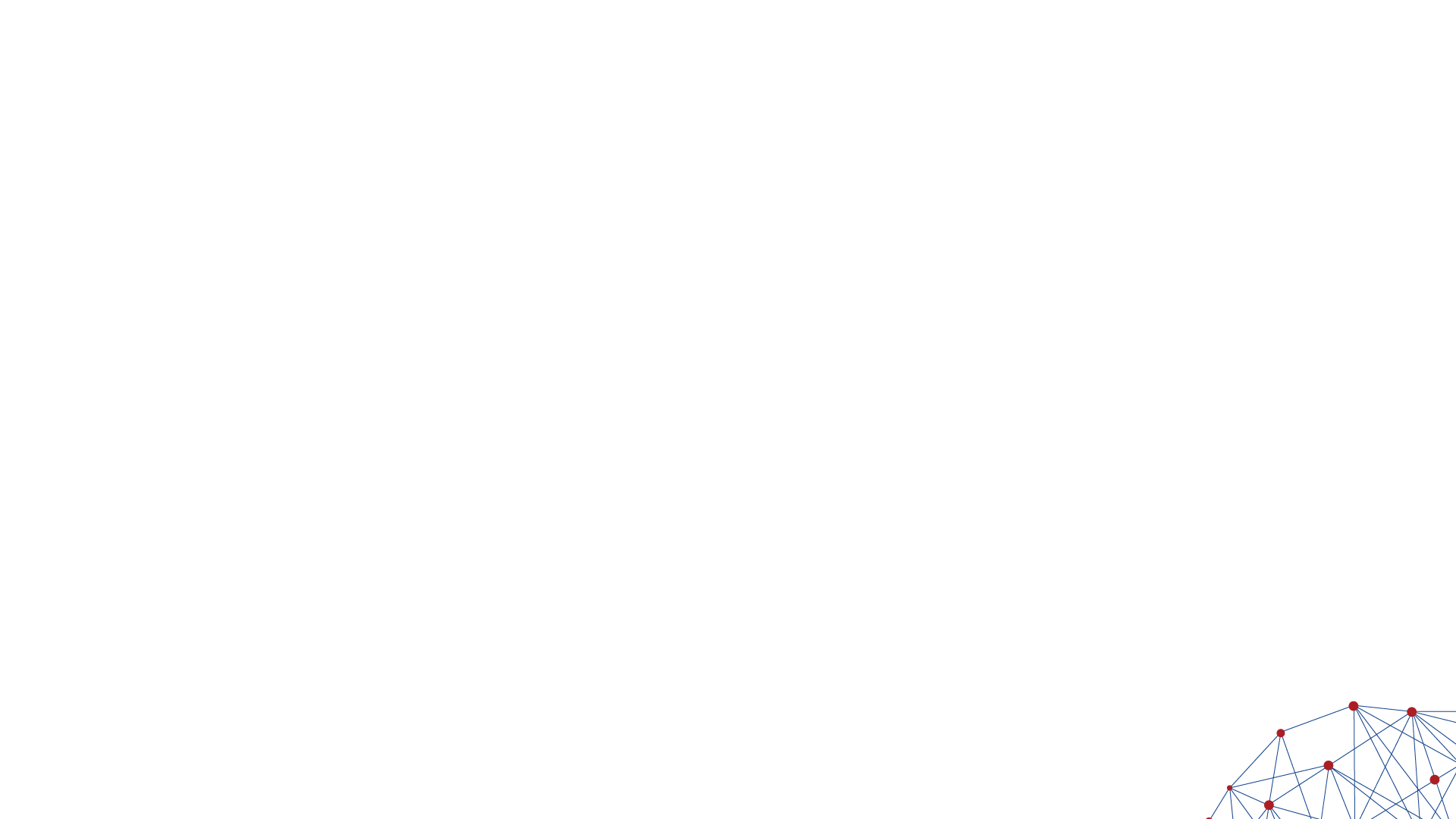 בעקבות תכנית "משוחרטטק" של האיגוד הישראלי לתעשיות מתקדמות (IATI)יחד עם מנהלת המעסיקים
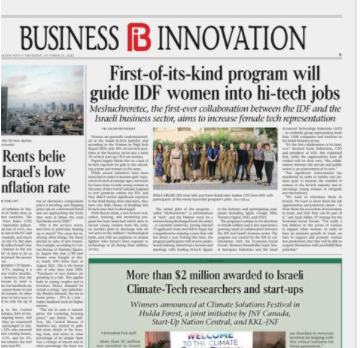 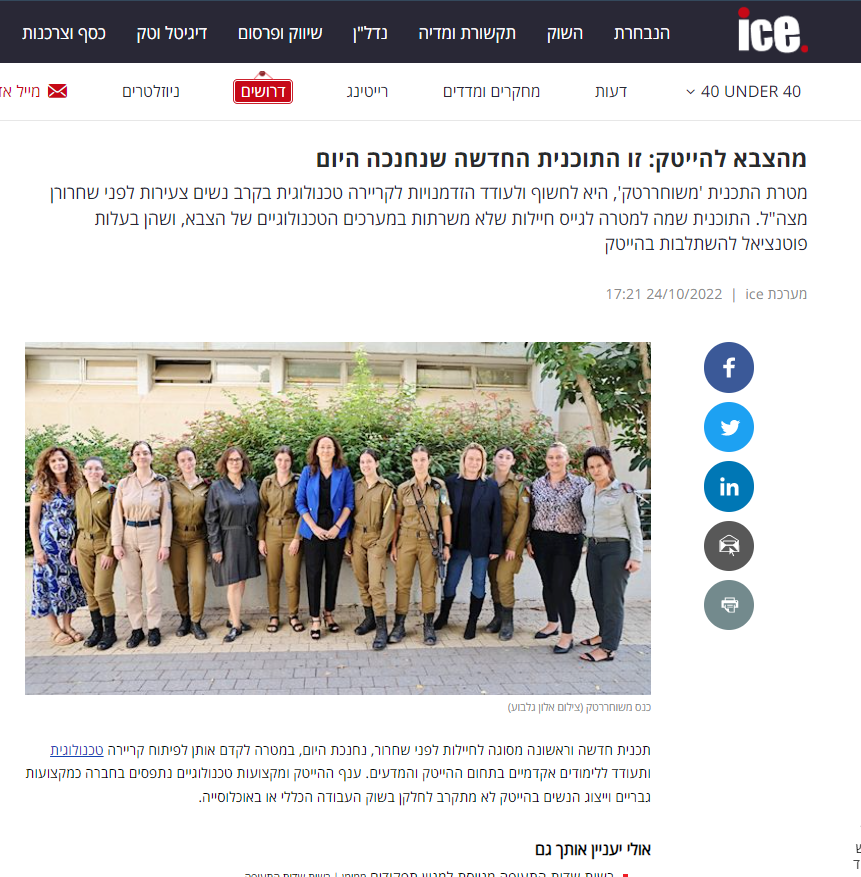 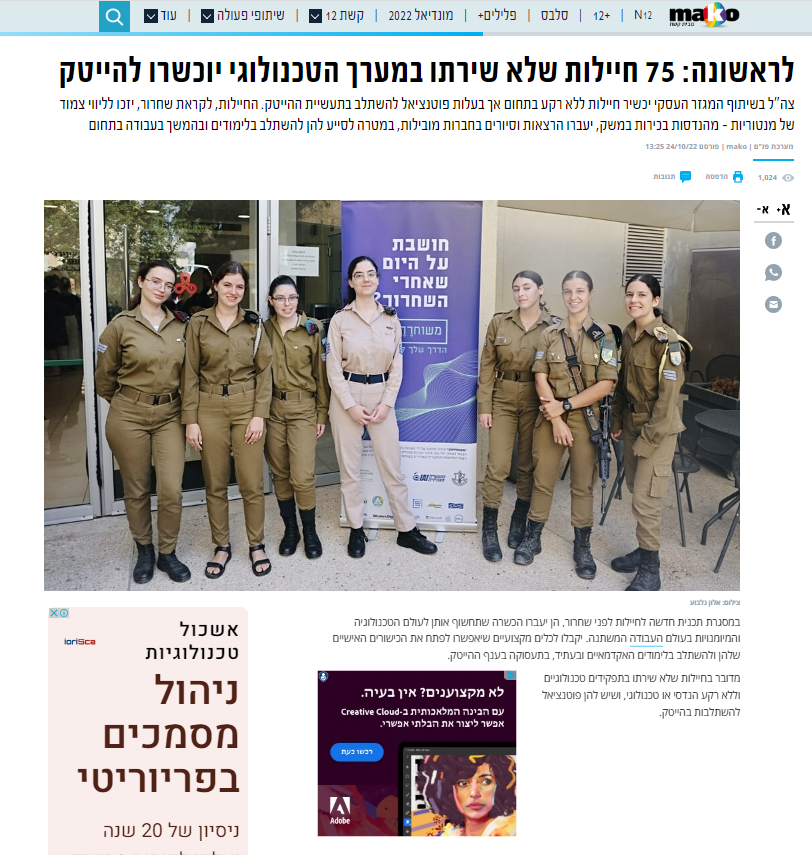 בעקבות כנס ה-MIXiii.Health Tech IL  בהובלת IATI
ראיונות אישיים לקרין מאיר רובנשטין המנכ"לית והנשיאה
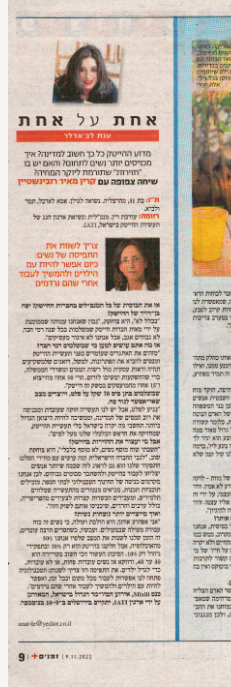 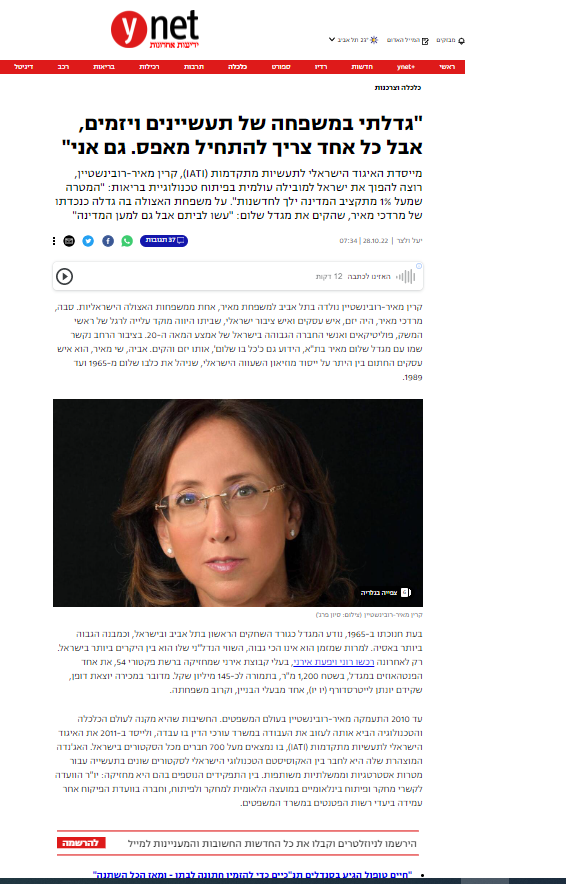 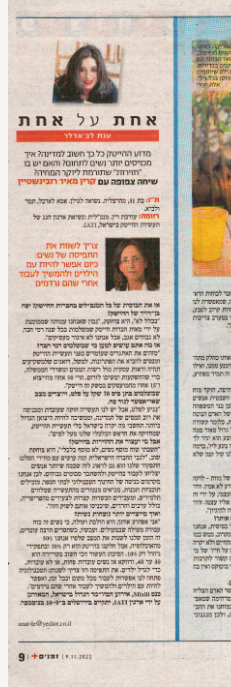 בעקבות כנס ה-MIXiii.Health Tech IL  בהובלת IATI
ראיונות אישיים לקרין מאיר רובנשטין המנכ"לית והנשיאה
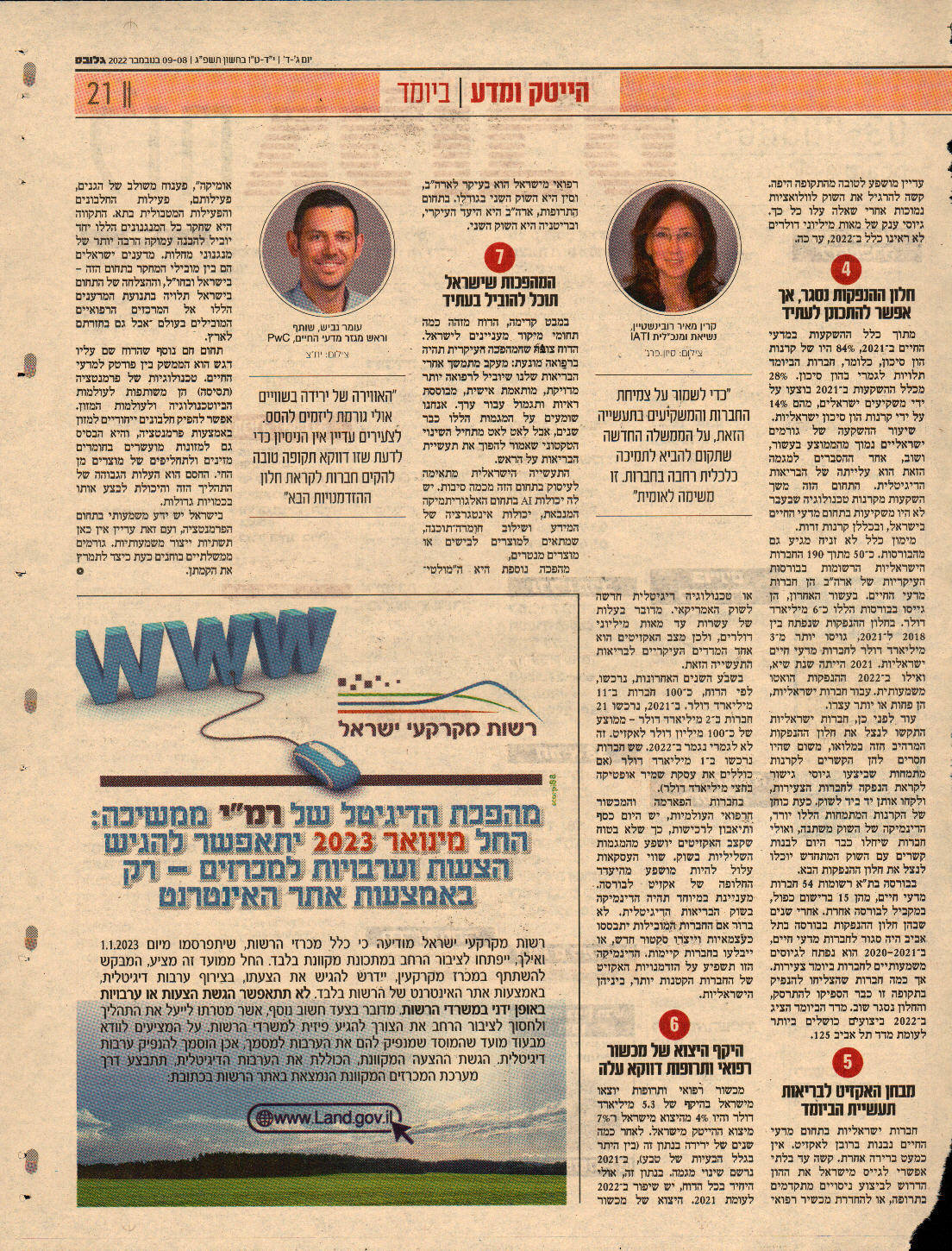 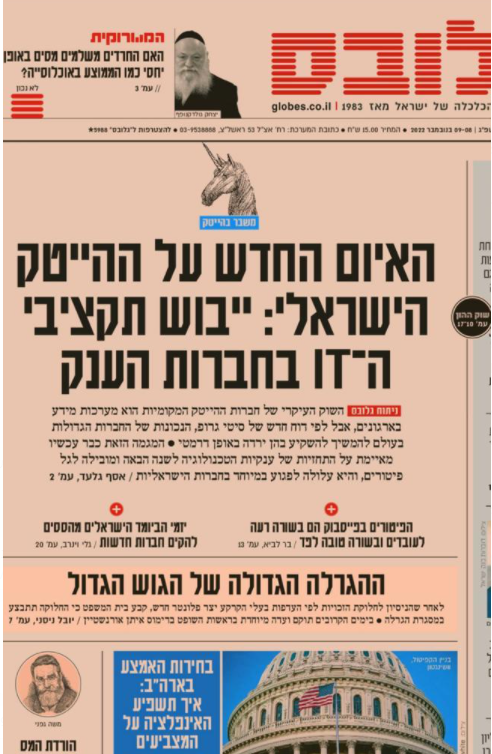 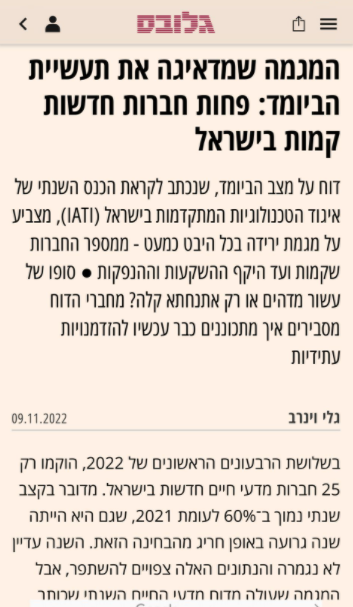 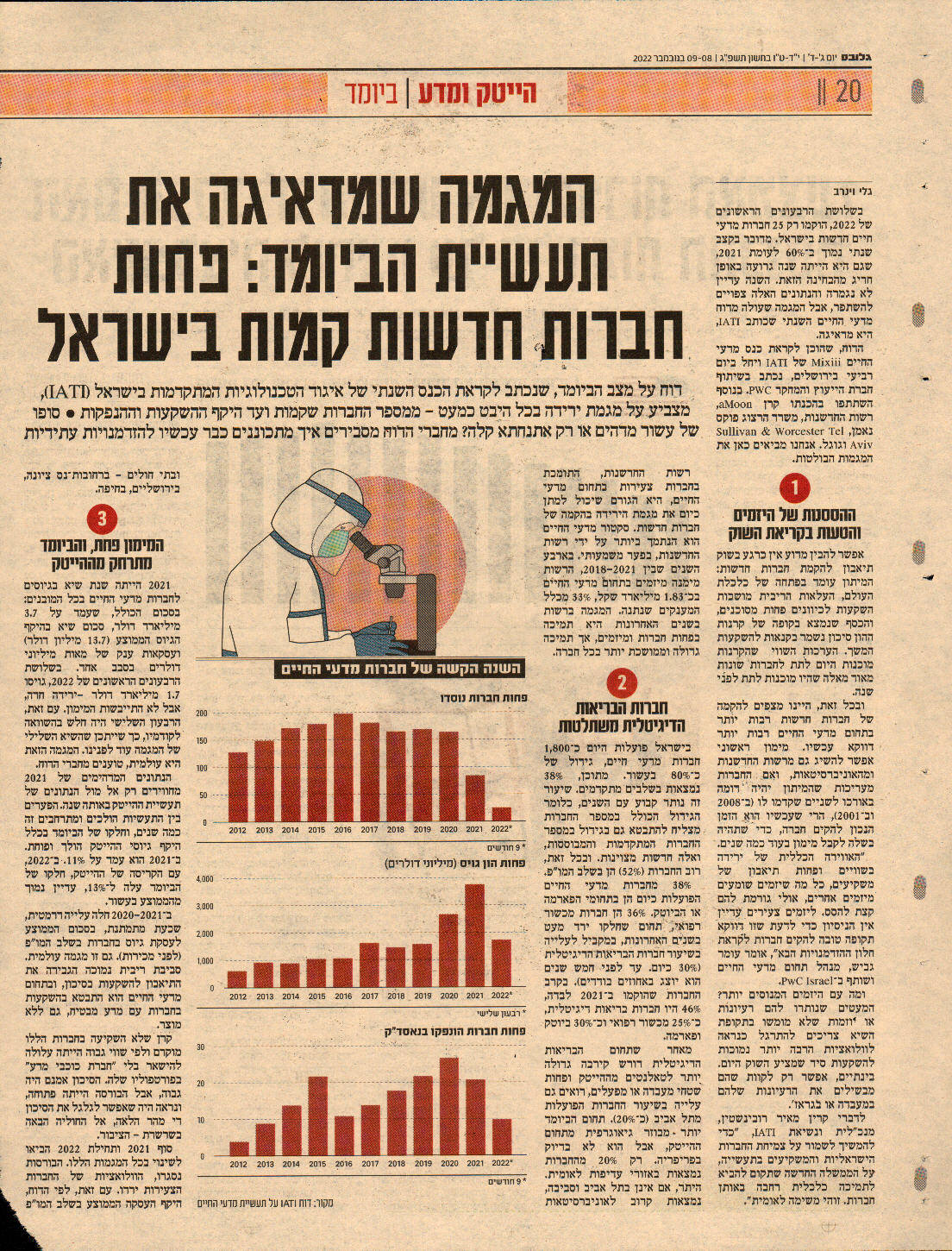 בעקבות כנס ה-MIXiii.Health Tech IL  בהובלת IATI
ראיונות מצולמים לתקשורת
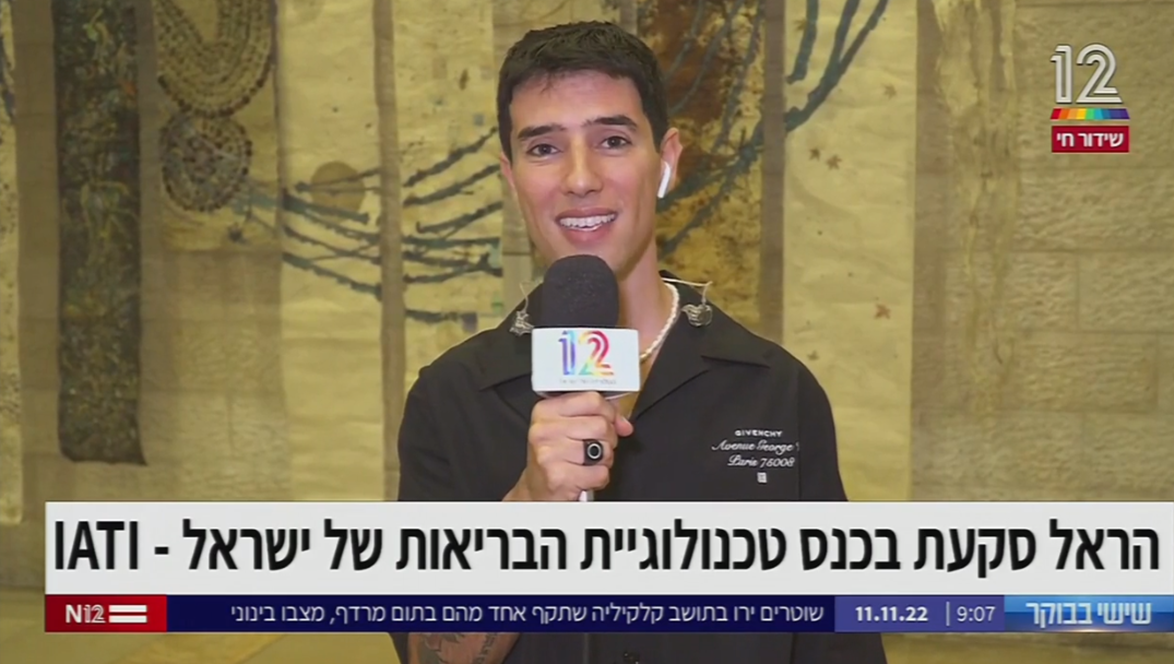 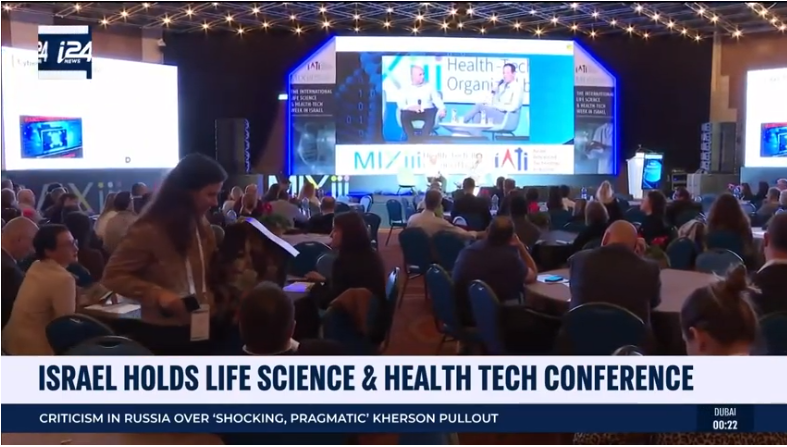 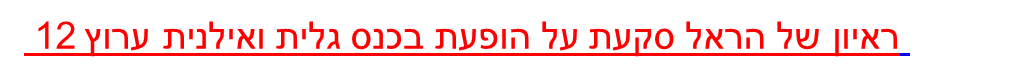 I 24 News
בעקבות כנס ה-MIXiii.Health Tech IL  בהובלת IATI
ראיונות לרדיו של קרין מאיר רובינשטין מנכ"לית ונשיאה ויעקב מיכלין יו"ר הכנס
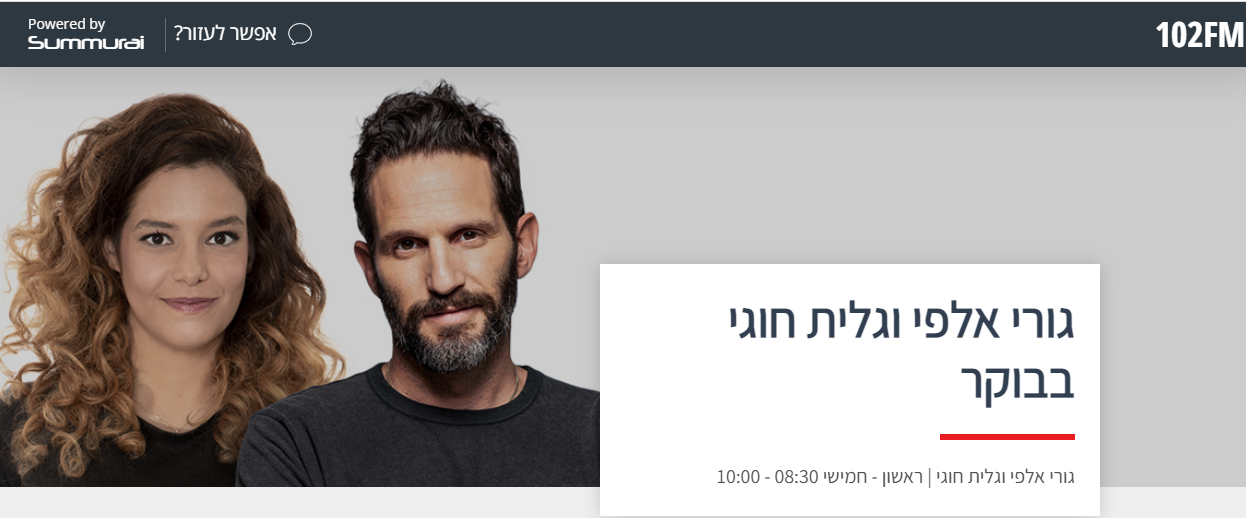 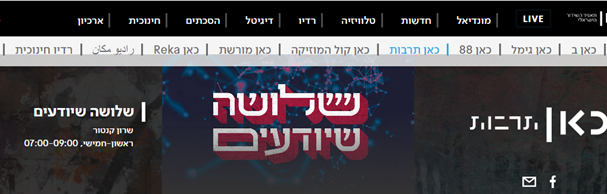 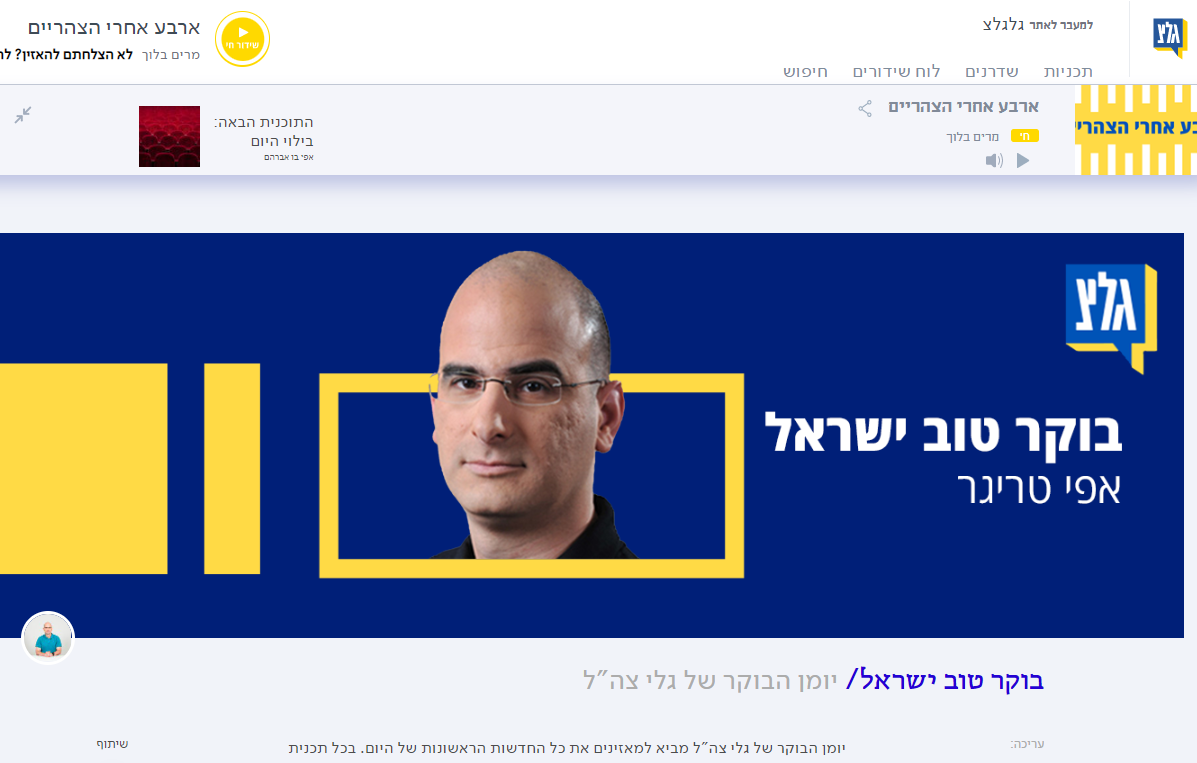 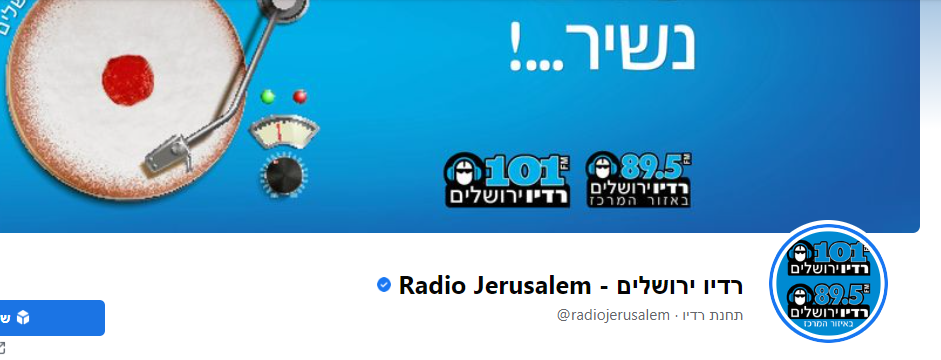 בעקבות כנס ה-MIXiii.Health Tech IL  בהובלת IATI
ראיונות לתקשורת
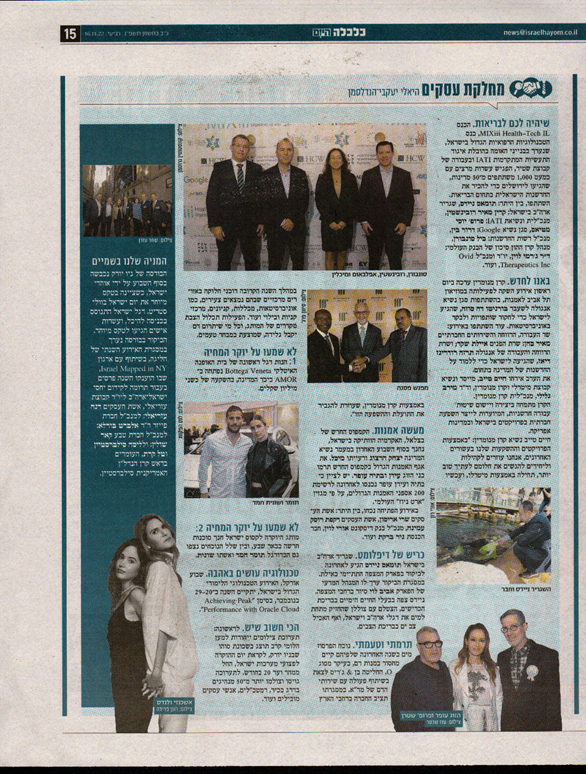 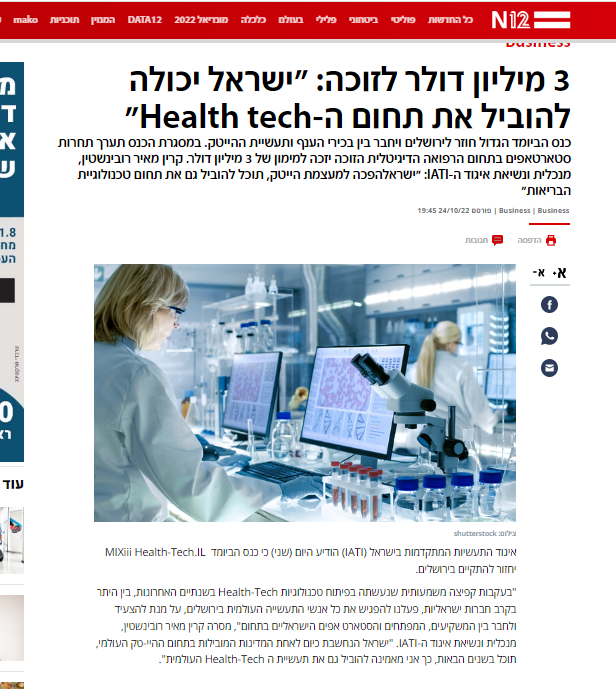 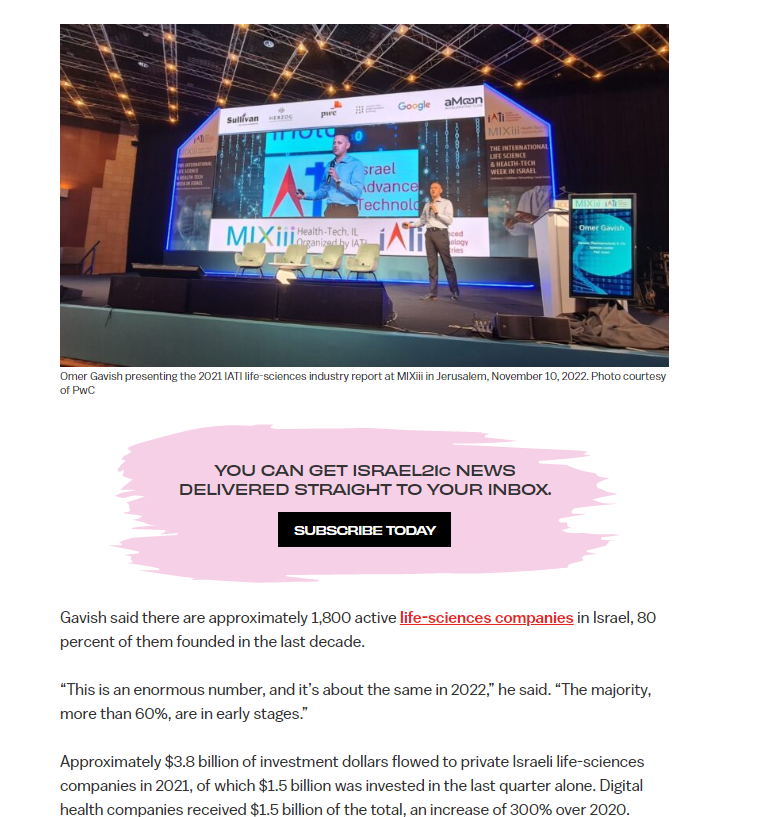 בעקבות כנס ה-MIXiii.Health Tech IL  בהובלת IATI
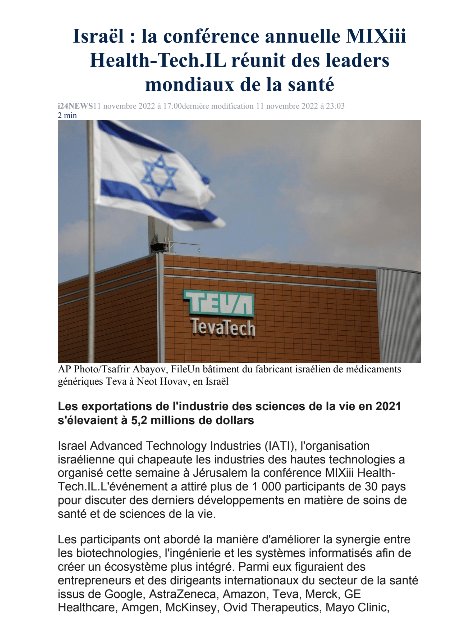 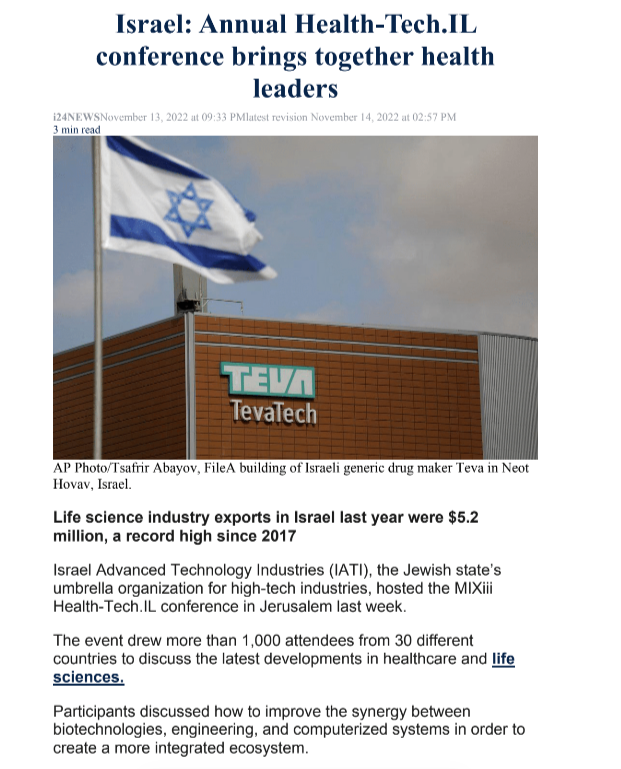 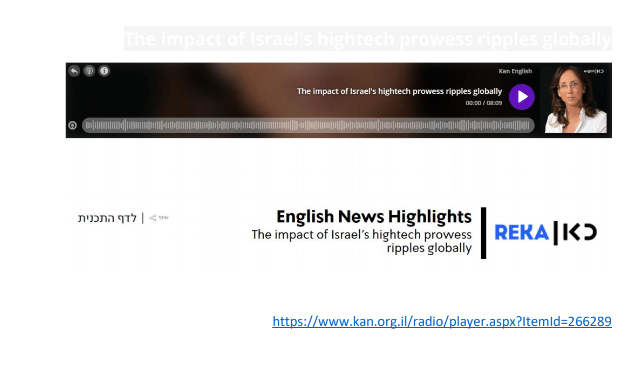 בעקבות כנס ה-MIXiii.Health Tech IL  בהובלת IATI
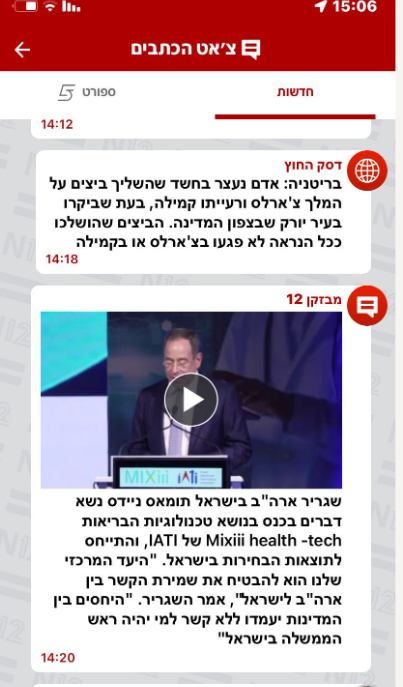 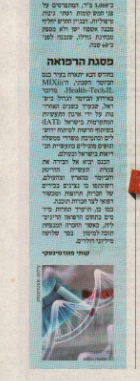 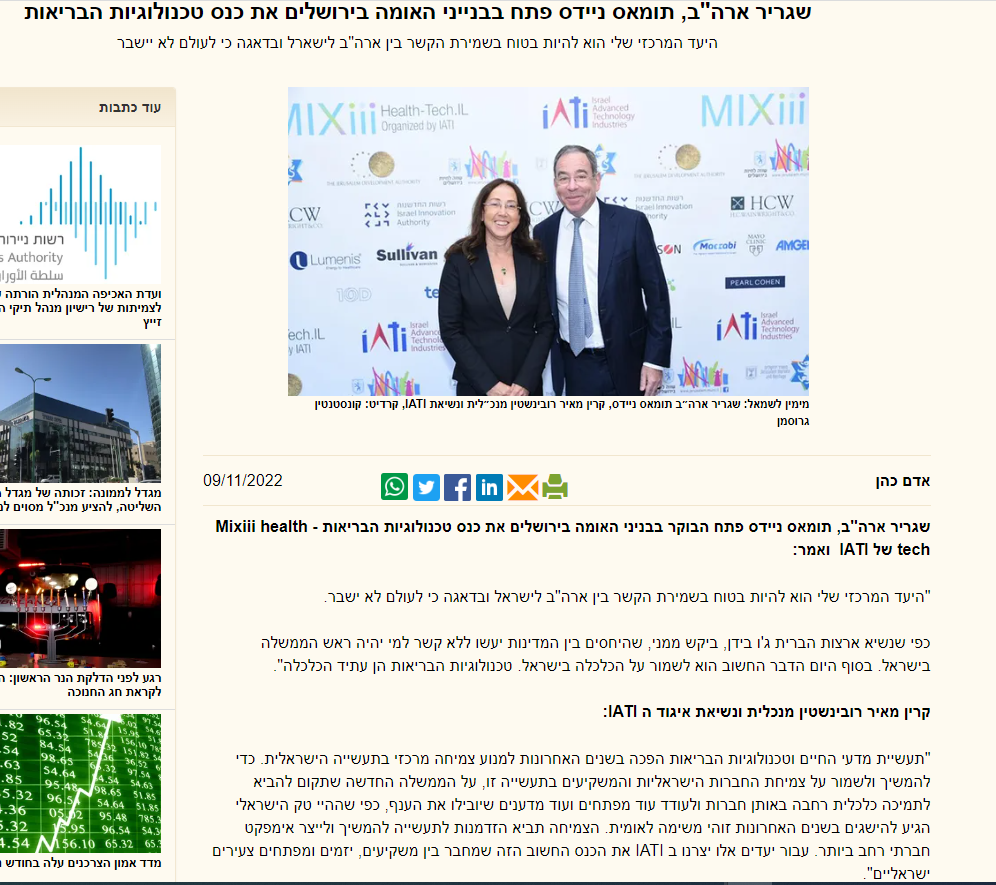 בעקבות כנס ה-MIXiii.Health Tech IL  בהובלת IATI
ראיונות לתקשורת
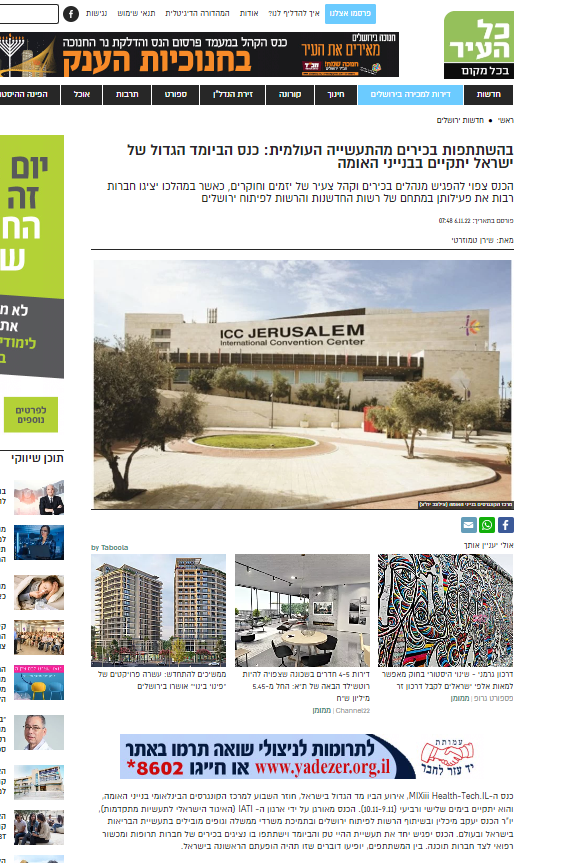 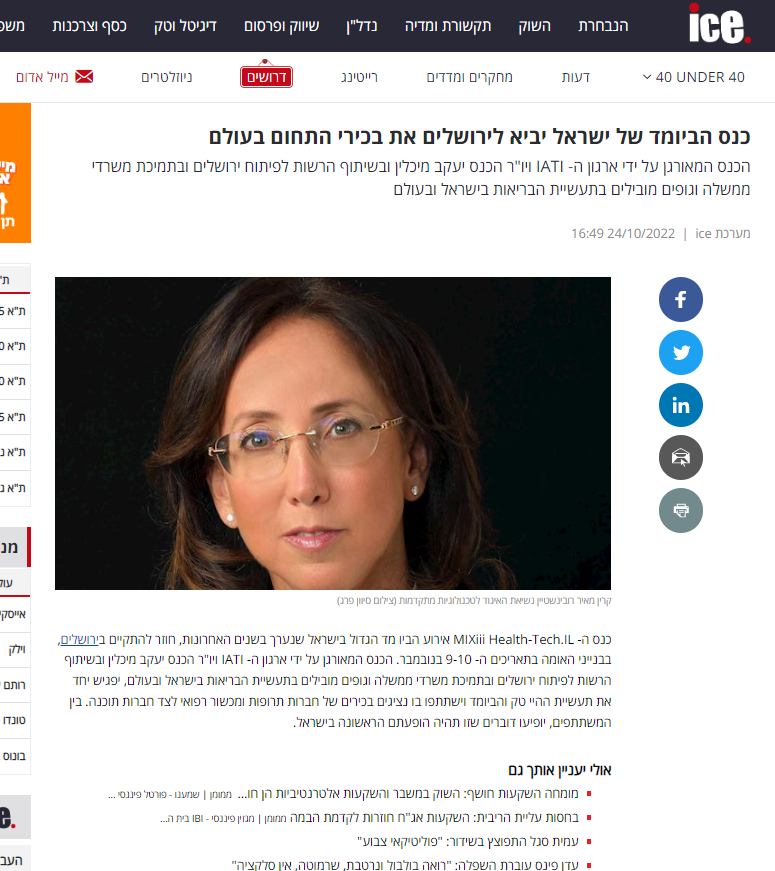 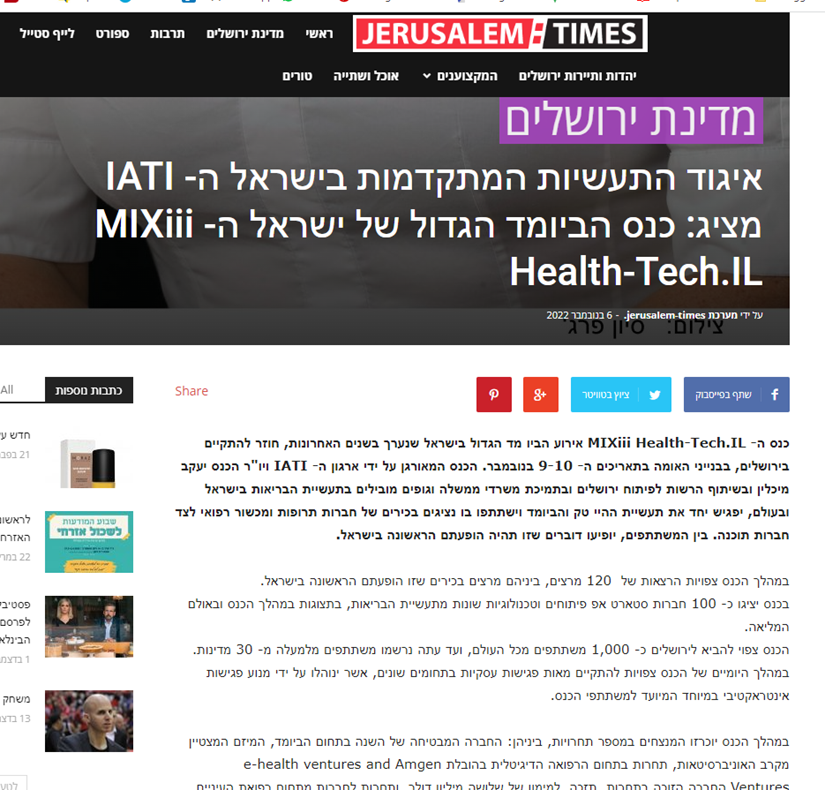 בעקבות כנס ה-MIXiii.Health Tech IL  בהובלת IATI
ראיונות אישים של ליביו בביץ, מנכ"ל CyborgNest
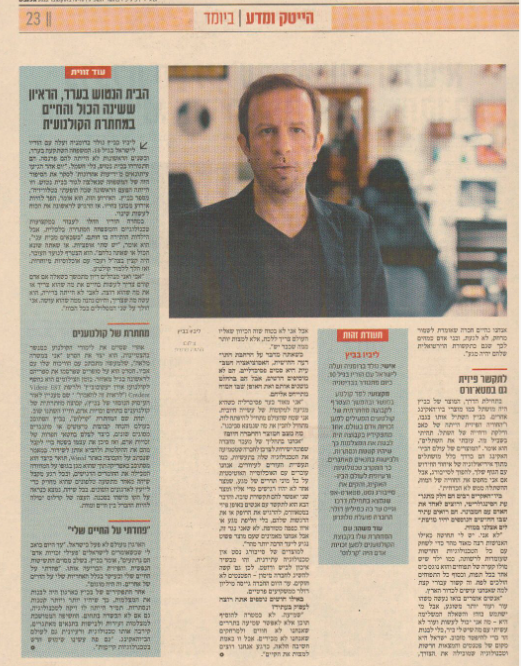 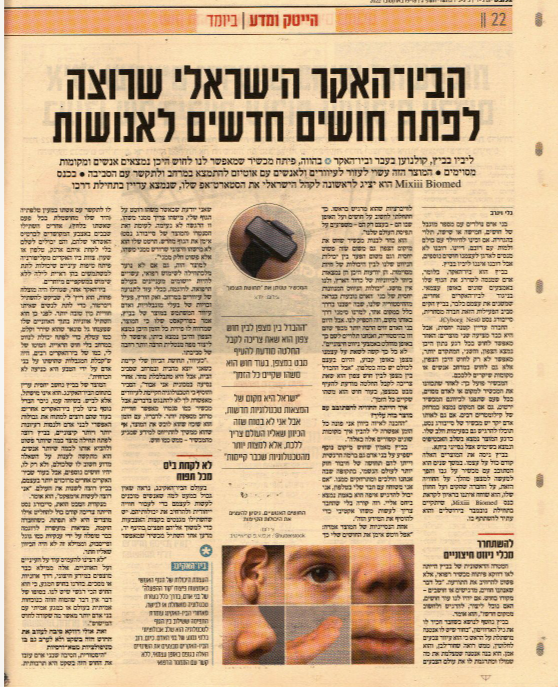 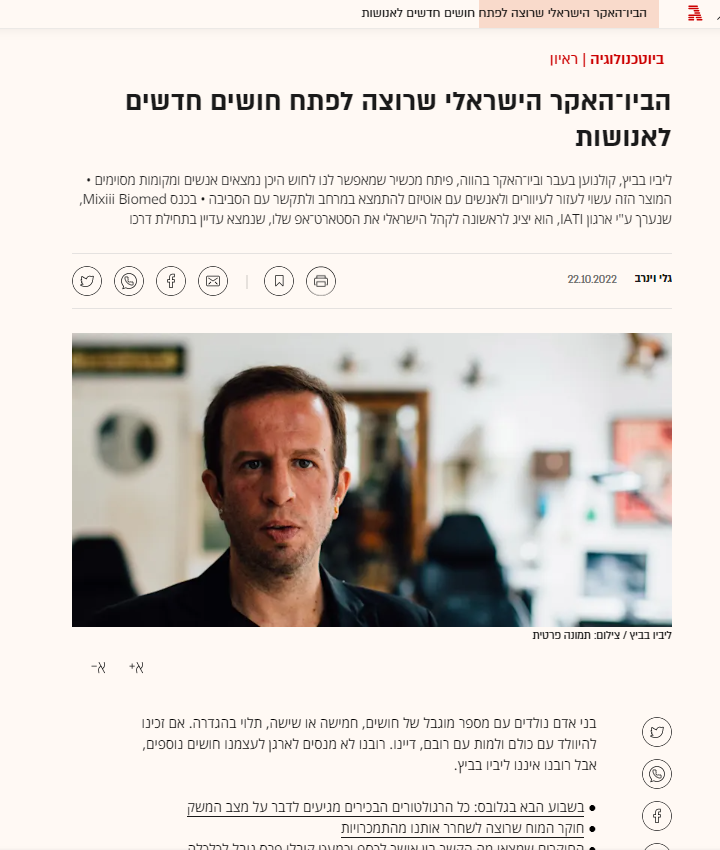 בעקבות כנס ה-MIXiii.Health Tech IL  בהובלת IATI
ראיונות לתקשורת
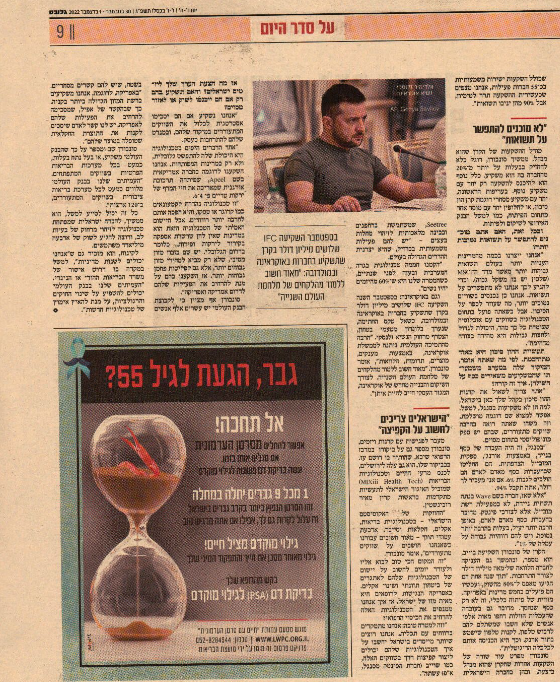 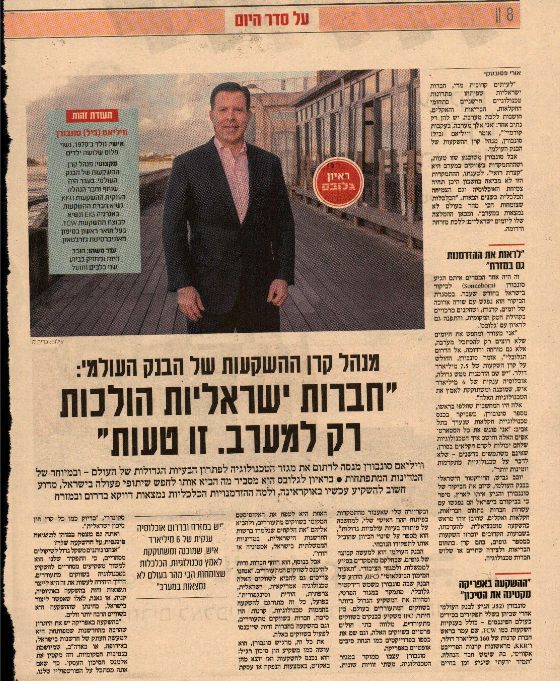 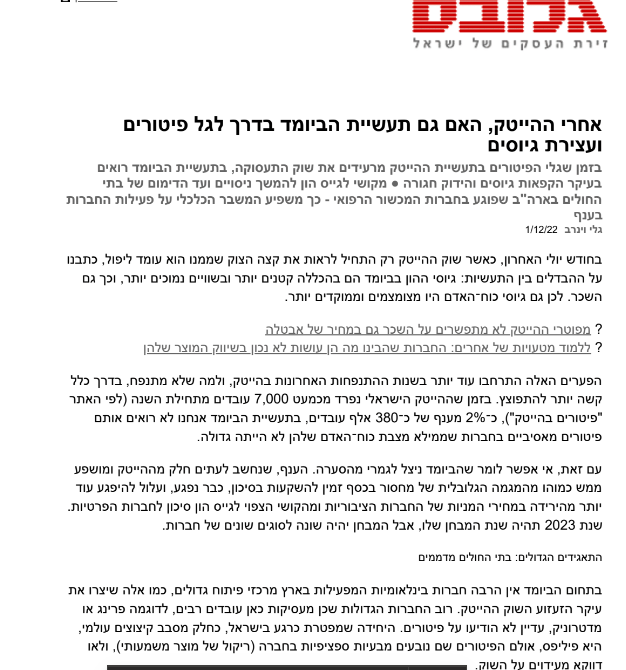 בעקבות כנס ה-MIXiii.Health Tech IL  בהובלת IATI
ראיונות לתקשורת
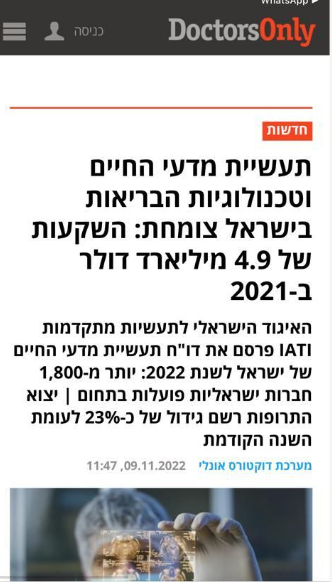 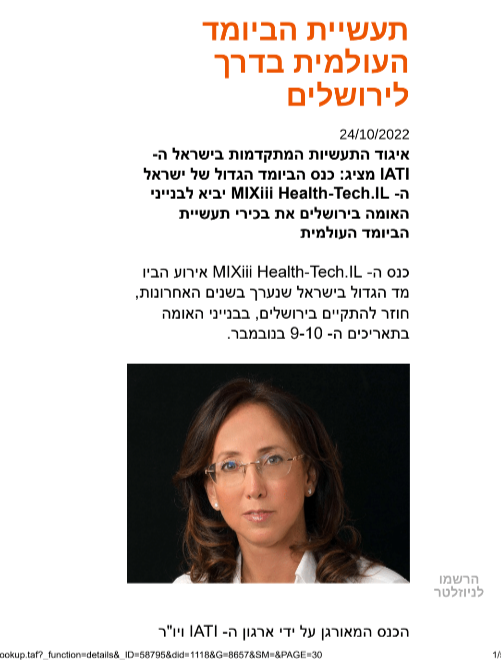 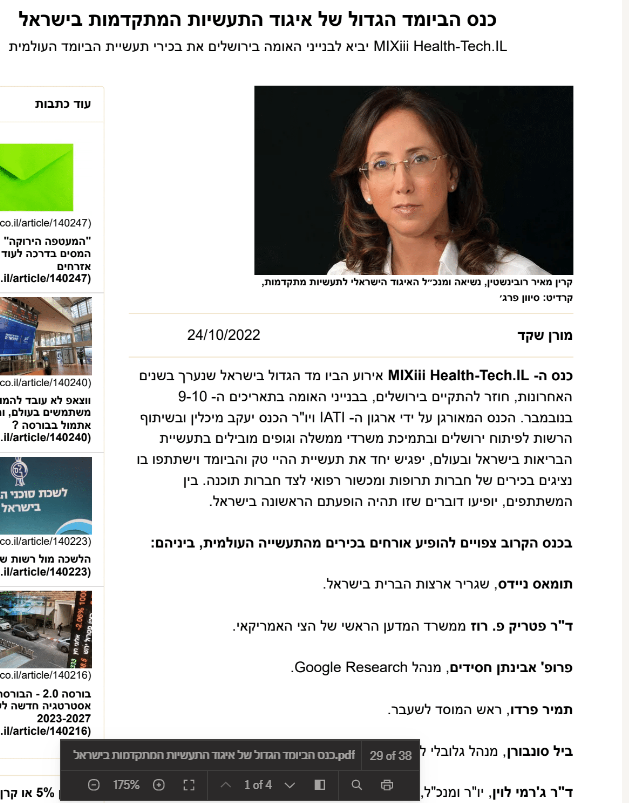